Vzdělávací oblast: Jazyk a jazyková komunikaceVyučovací předmět: Český jazyk a literaturaRočník: 9. ročník Anotace: Německá literatura 20. stoletíHeinrich Mann a Thomas Mann – životopis a romány, Lion Feuchtwanger – životopis a romány, Bertold Brecht – životopis a dílo, charakteristika epického divadlaPodpora vzdělávání v ZŠ ŽidlochoviceAutor materiálu: Mgr. Petra KarpíškováVytvořeno: březen 2012
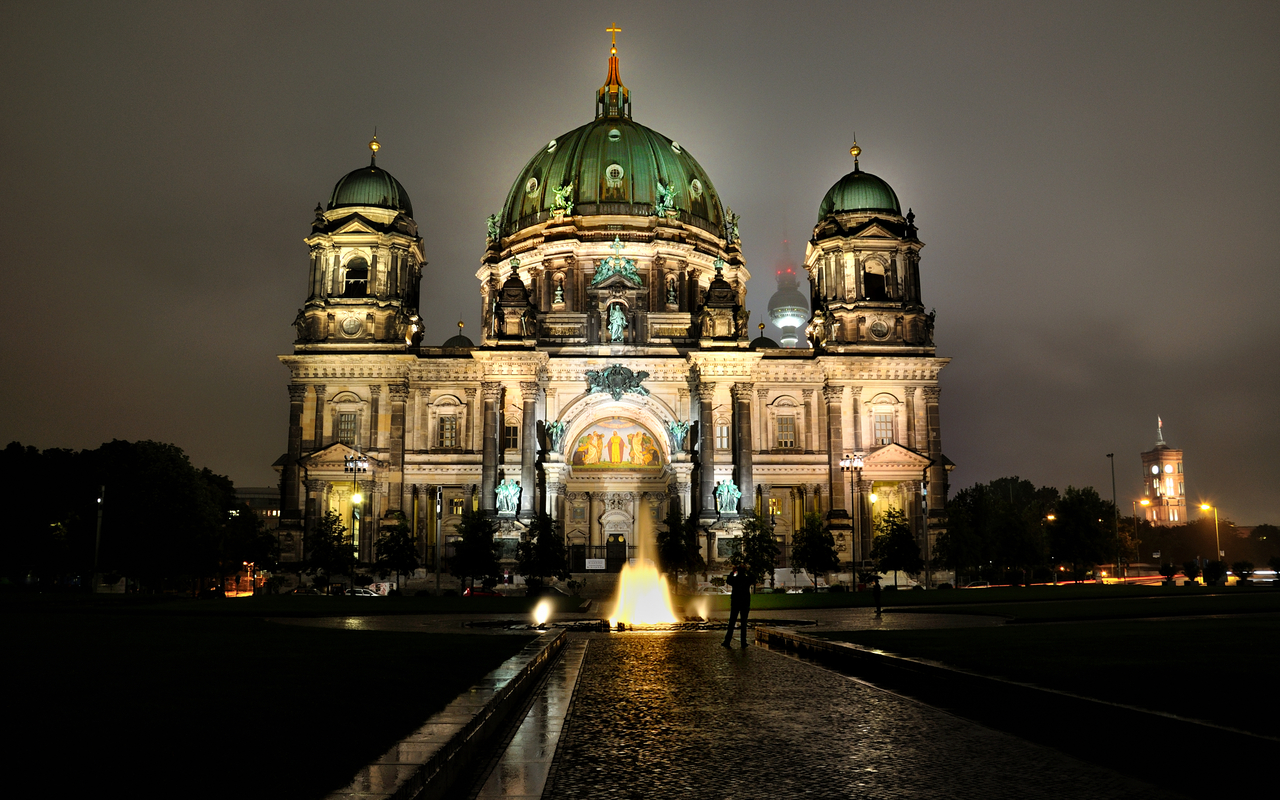 Německá literatura
                                       20. století
Heinrich Mann a Thomas Mann
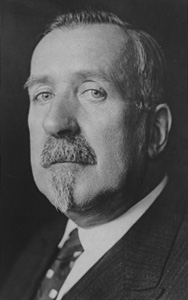 Heinrich Mann
Thomas Mann
(1871 – 1950)
Profesor Neřád – román z roku 1905
zfilmováno pod názvem „Modrý anděl“
Josef a jeho bratři
(1875 – 1955)
nositel Nobelovy ceny
stejně jako jeho bratr emigroval do USA
snaha o zobrazení německé společnosti
Romány:
Buddenbrookové
Doktor Faustus
Kouzelný vrch
Josef a jeho bratři
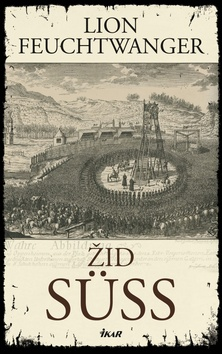 Lion Feuchtwanger
1884 – 1958
židovský spisovatel
emigroval do USA
Psal historické romány se židovskou tématikou:
Žid Süss
Židovská válka
Židovka z Toleda
Lišky na vinici
Bláznova moudrost
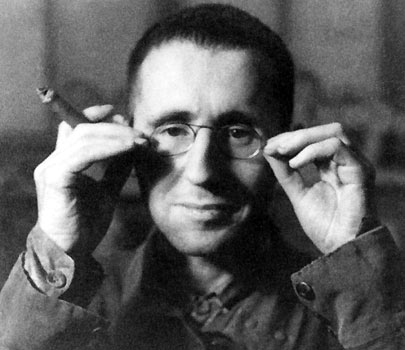 Bertold Brecht
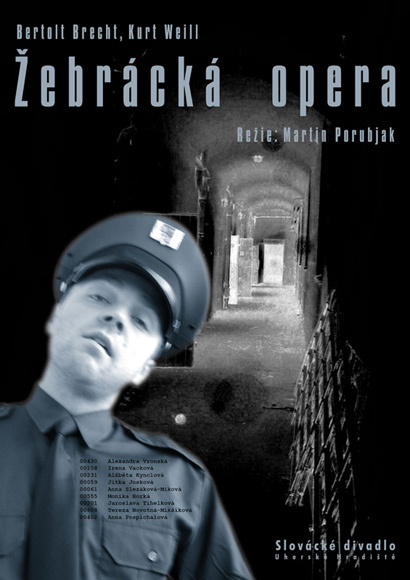 Bertold Brecht
1898 – 1956
dramatik
levicově zaměřený
emigrace do USA, po válce návrat do Německa
založil v Berlíně vlastní divadlo
Žebrácká opera (Třígrošová opera)
Matka Kuráž a její děti
Strach a bída třetí říše
Kavkazský křídový kruh
Epické divadlo
Název se používá od 1. poloviny 20. století.
„divadlo na divadle“
Divák je vtažen do děje, ale ne svými city.
Má chladným rozumem uvažovat o dané problematice.
Do hry jsou vkládány komentáře, glosy, písně.
Scéna se často mění před očima diváků.
Použité zdroje
Bertold Brecht. In: Wikipedia: the free encyclopedia [online]. San Francisco (CA): Wikimedia Foundation, 2001-, 10. 11. 2011 [cit. 2012-02-07]. Dostupné z: http://cs.wikipedia.org/wiki/Bertolt_Brecht
Heinrich Mann. In: Wikipedia: the free encyclopedia [online]. San Francisco (CA): Wikimedia Foundation, 2001-, 13. 12. 2011 [cit. 2012-02-07]. Dostupné z: http://cs.wikipedia.org/wiki/Heinrich_Mann
Lion Feuchtwanger. In: Wikipedia: the free encyclopedia [online]. San Francisco (CA): Wikimedia Foundation, 2001-, 8. 9. 2011 [cit. 2012-02-07]. Dostupné z: http://cs.wikipedia.org/wiki/Lion_Feuchtwanger
Thomas Mann. In: Wikipedia: the free encyclopedia [online]. San Francisco (CA): Wikimedia Foundation, 2001-, 25. 12. 2011 [cit. 2012-02-07]. Dostupné z: http://cs.wikipedia.org/wiki/Thomas_Mann
Žid Suss. Praha: Státní nakladatelství krásné literatury a umění, 1964, 457 s. 
Obrázky [cit. 7. 2. 2012]
http://www.desktopnexus.com/dl/inline/901316/1280x800/Berlin-Dom-at-night.jpg?nocache=230989
http://www.usc.edu/libraries/archives/arc/libraries/feuchtwanger/images/hmann.jpg http://www.gstatic.com/hostedimg/4c0fa6cda7021177_large
http://img.pemic.cz/sortimg/011/0/9/0110911-23.jpg http://annaelaneve2.files.wordpress.com/2012/01/bertolt-brecht1.jpg http://www.slovackedivadlo.cz/sites/default/files/fotogalerie/repertoar/zebracka_opera/plakat_zebracka_opera.jpg
 http://mn-meetings.blogs.com/.a/6a00d8341d72b353ef01156fca49d0970c-800wi